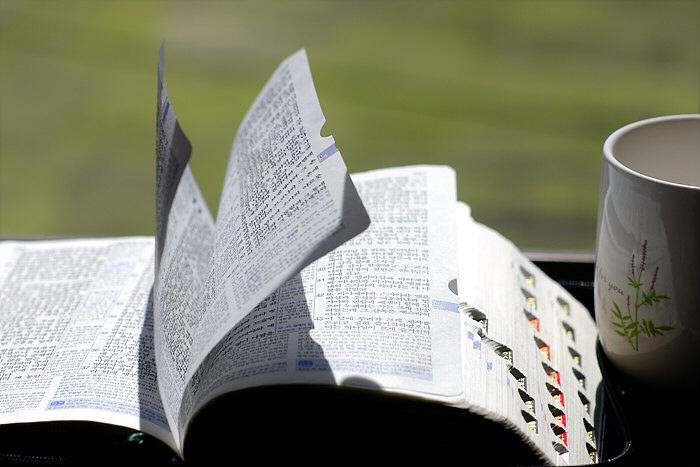 교독문
2번
(시편 2편)
교독문 2번 – 시편 2편
어찌하여 이방 나라들이 분노하며
민족들이 헛된 일을 꾸미는가
세상의 군왕들이 나서며
관원들이 서로 꾀하여
교독문 2번 – 시편 2편
여호와와 그의 기름 부음 받은 자를 대적하며
우리가 그들의 맨 것을 끊고
그의 결박을 벗어 버리자 하는도다
교독문 2번 – 시편 2편
하늘에 계신 이가 웃으심이여
주께서 그들을 비웃으시리로다
교독문 2번 – 시편 2편
그때에 분을 발하며 진노하사
그들을 놀라게 하여 이르시기를
내가 나의 왕을 내 거룩한 산 시온에 세웠다 하시리로다
교독문 2번 – 시편 2편
내가 여호와의 명령을 전하노라 
여호와께서 내게 이르시되
너는 내 아들이라
오늘 내가 너를 낳았도다
교독문 2번 – 시편 2편
내게 구하라 내가 이방 나라를
네 유업으로 주리니
네 소유가 땅끝까지 이르리로다
<아 멘>